International work placement research‘Spreading Your Wings’LTA Conference 2017
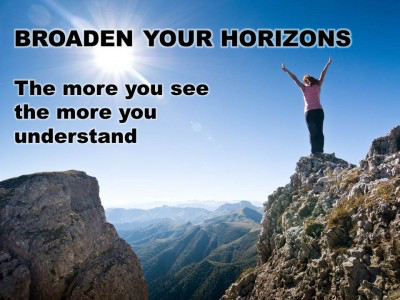 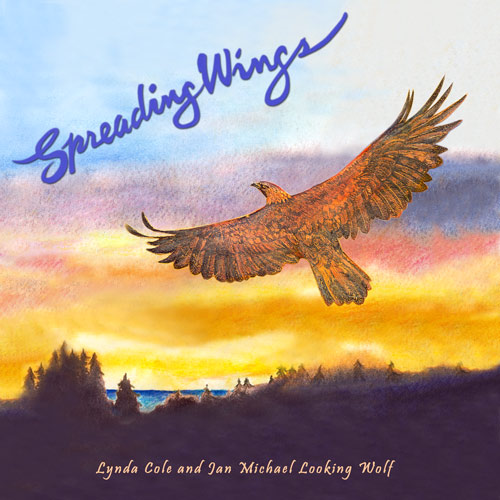 Project aim
To broaden the horizons of students in the Academy of Sport and Physical Activity and create new opportunities for students to live, study and work abroad
University context
"Our strategy has been developed against a backdrop in which today's universities are invigorated and challenged by international mobility and an increased emphasis on the importance of working across national borders."
“We will work towards all Academy students having an opportunity to be involved with international sport experiences.”
“We will provide students and staff with a wide variety of real world experiences that reflect the global sport industry.”
International placements
Project activities
Online survey
Semi-structured interviews
Literature review
Student as researchers (data analysis)
Lines of enquiry
Motivations for pursuing an international work placement
How the placement was secured 
Key learning, personal and professional development experiences and challenges 
Advice and support received from the University 
Ideas for extending opportunities to other students (expanding horizons)
Data collection methods
Online survey - 32 responses (16 males and 16 females)
10 in-depth semi-structured student interviews 
Semi-structured interviews with 2 Academy colleagues with responsibility for employability and UG work placement 
2 students employed for data analysis 
Literature review underway
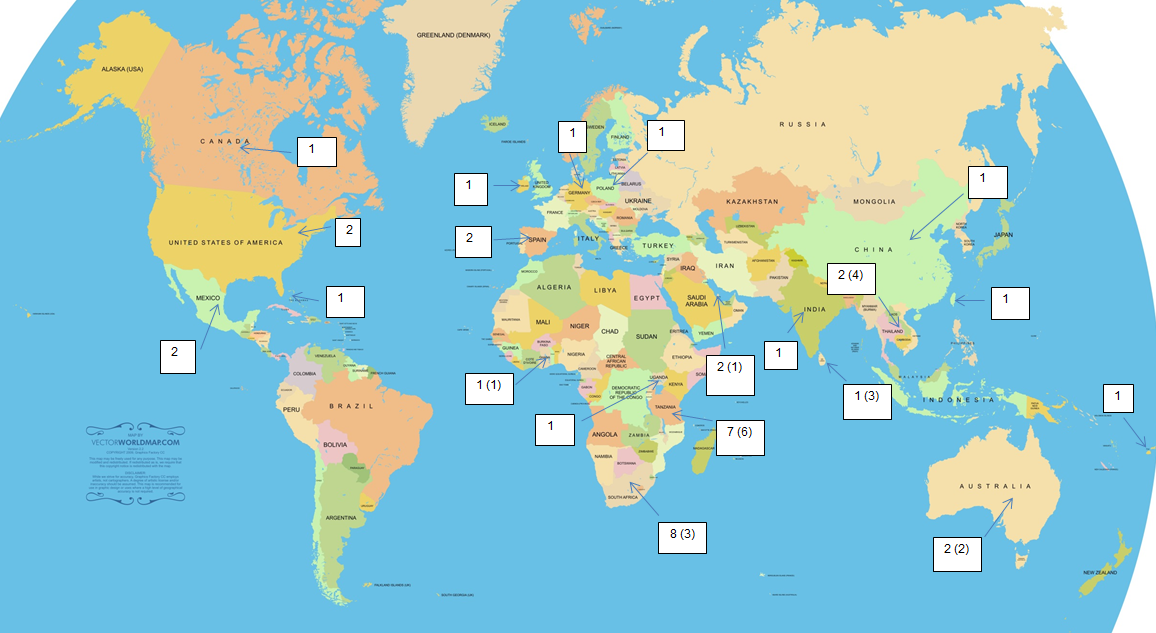 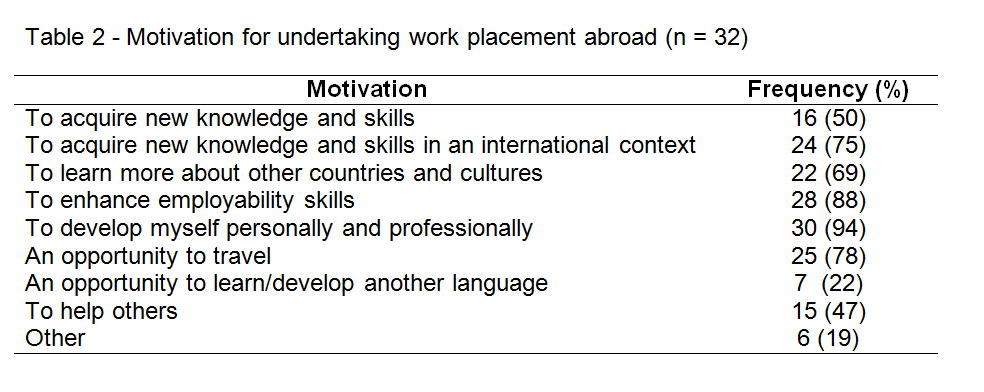 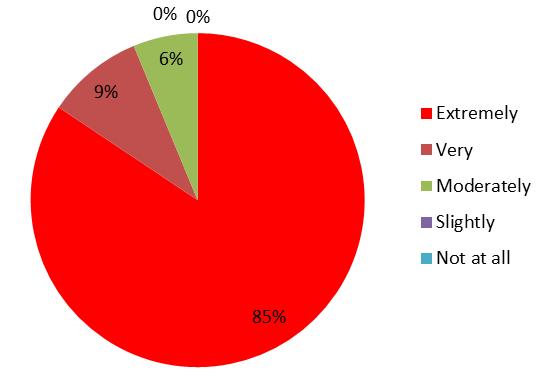 Online survey - key findings
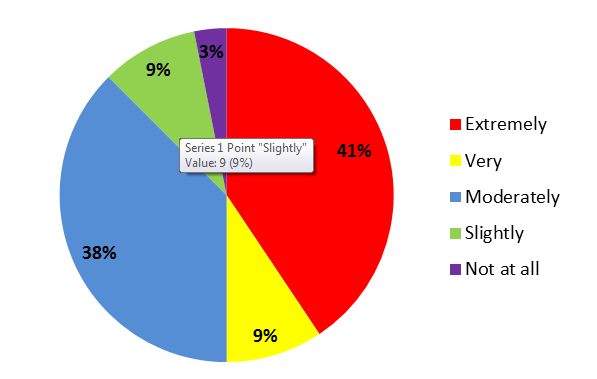 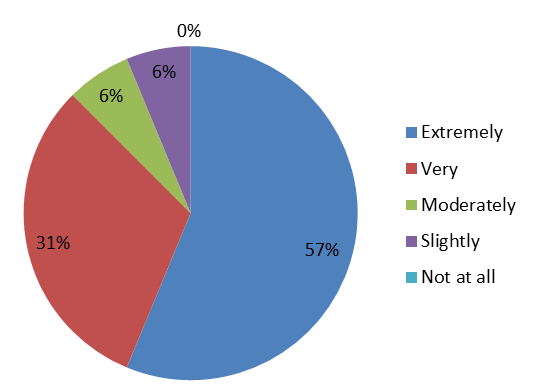 Enjoyable
Challenging
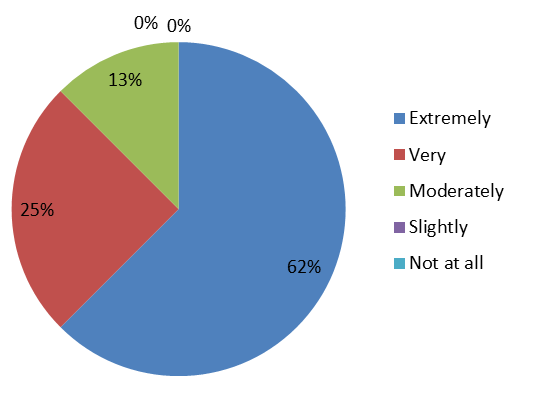 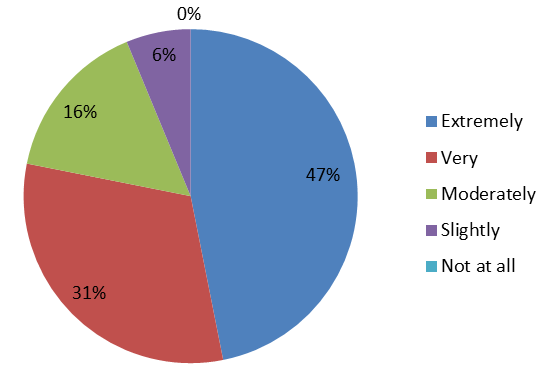 Professional relevance
Personal relevance
Significance of learning
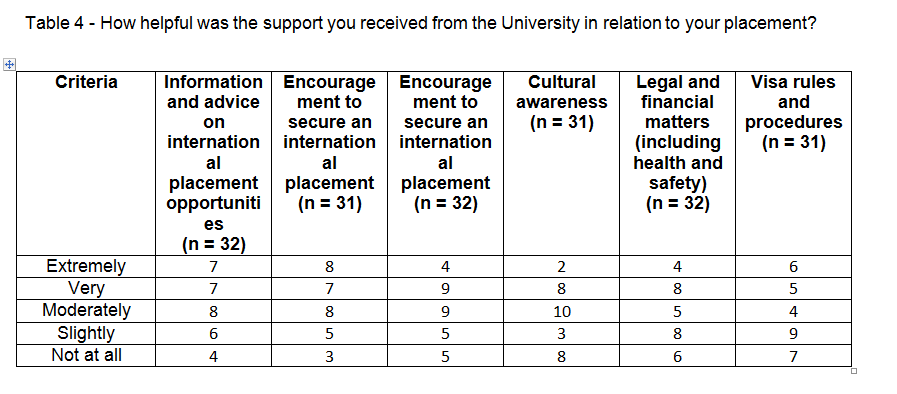 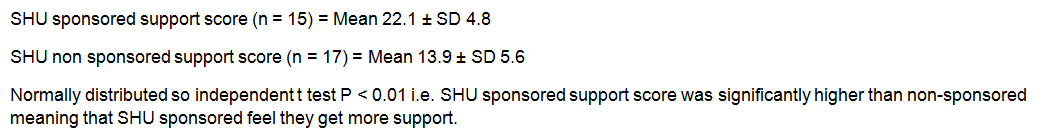 Additional student feedback
All students felt the Academy should encourage students to go on international placement with 78% of students feeling SHU should be securing more international placement opportunities
Additional student feedback
21 students commenting the placement had 'very much' influenced their life choices with 75% of respondents’ aspirations for the future changing
Student interviews
Some highly significant learning experiences
Evidence of transformation in some students
Learning from challenge and adversity
Experiences which in some cases have influenced students’ attitudes, beliefs, career and life decisions
A belief that the University could do more to encourage and support international work placements
Staff interviews
Institutional context/direction of travel is positive (Global engagement strategy)
Significant barriers remain:- financial- insurance- staff attitudes and motivation- resourcing the work- consistency of approach- institutional procedures and attitudes to risk- inflexible placement model    
Turning University ambitions and rhetoric into reality
Development opportunities
Students and alumni as IWP advocates/ambassadors
Post-placement mentoring
Home-based placements – challenging communities, exposure to ‘other’
IWPs outside of sport?
Consistent information, advice and support 
Exploiting international partnerships/business opportunities
More flexible placement models/options
Resourcing the work 
Marketing opportunities
Performance measures?
Project outputs
DVD resource and written case studies – July/August 2017
Final report - September 2017
Explore publication opportunities - 2017/18
Points for discussion
Shared or different experiences?
How can the research findings be enhanced?
Further opportunities for dissemination?
Additional research opportunities?
Contact
Chris Cutforth, Academy of Sport and Physical Activity

01142255626
c.cutforth@shu.ac.uk
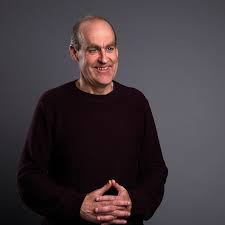